Internship in Lifestyle-medicine 
 - developing a curriculum
Pela Petraki Kavvadia, M.D., GreeceBenno Krachler, M.D., PhD, Livsstilsmedicin Österåsen & Umeå University, Sweden
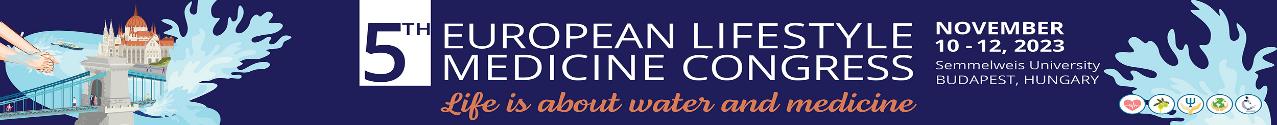 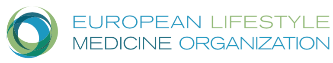 [Speaker Notes: Abstract for Budapest Elmo congress]
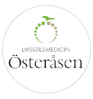 Internship (tentative arrangement)
Follow patient program (swedish):
Physical exercise sessions
Lectures (handout with translated slide-topics)
Meals & cooking lessons

Two (group-) sessions/week (english)
 for interns only with mentor from relevant profession

Food & accomodation provided
No salary, no reimbursement of travel costs

Duration: 1-5 weeks (?)

Target group: Health professional / (senior) student
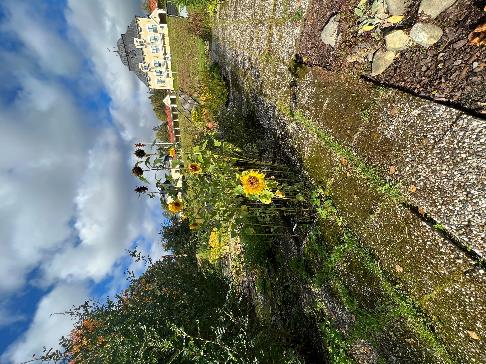 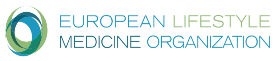 Conflict of Interest
My aim
- To offer Lifestyle Medicine clinical practice
- To advocate health-oriented care models (rather than disease-centered)
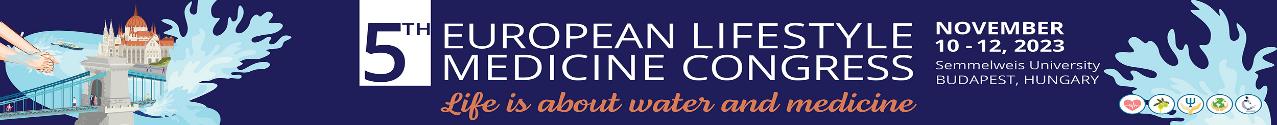 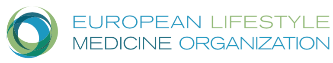 Internship in Lifestyle-medicine 
 - developing a curriculum
Residential settings allow for more intensive lifestyle interventions and thus have potential to reach patients with higher needs and lower levels of self-efficacy. Currently, only few clinics offer residential programs for intensive lifestyle interventions Europe-wide making it difficult for health professionals to gain clinical experience. Below, we describe the residential program at Livsstilsmedicin Österåsen (Sweden) and how we developed a preliminary model for internship. We share our experience of involving colleges in clinical work, overcoming language- and administrative barriers. The workshop is intended for both experienced colleagues who intend to offer similar internships and students/colleges interested in participating.Pela Petraki Kavvadia, M.D., GreeceBenno Krachler, M.D., Medical Director, Livsstilsmedicin Österåsen; Associate Professor, Department of Public Health and Clinical Medicine, Sustainable Health, Umeå University, Umeå, Sweden
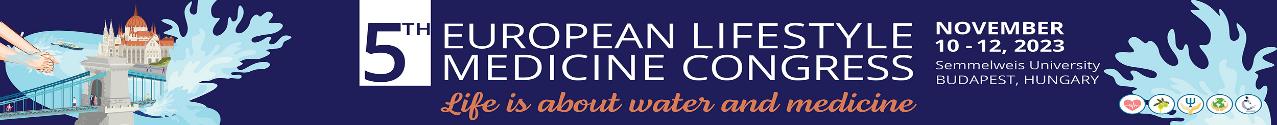 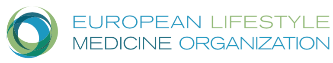 [Speaker Notes: Abstract for Budapest Elmo congress]
Österåsen Setting
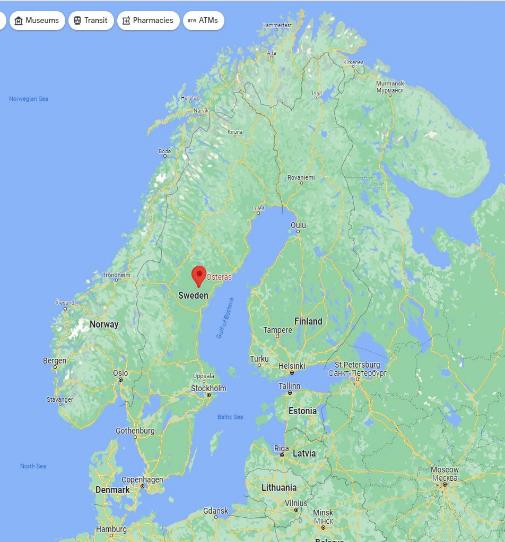 1900 - ….
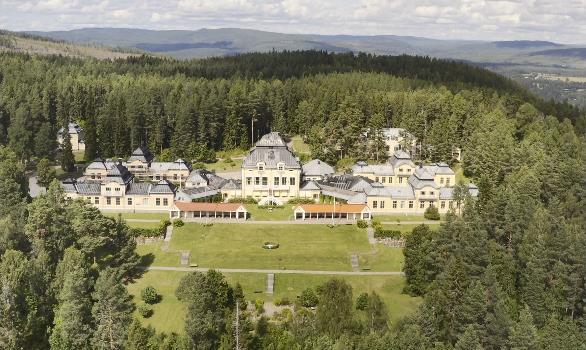 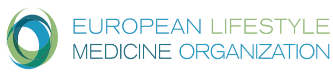 [Speaker Notes: Refer to the ice age 2000 bc Nipleden and Ångermanälven]
Österåsen
- in the crossection of two eras
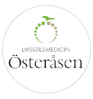 Umeå University
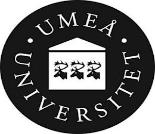 Digital systems
Conferences/Courses for Healthcare providers
Multimodal intensive lifestyle intervention
Base week
5 days 
diet / physical activity / stress management
Follow up
5 days
RAND-36
Referral
Clinical evaluation
1 day
Health survey, RAND-36
”Immersion”
18 days
Weight / pain / stress  diabetes / tobacco / IBS
Follow up-survey:
RAND-36
Preparation
Digitalt complement?
”Run-in”
Goål <90 days
~ 18 months
~ 6 months
~ 5
weeks
9 intervention groups per year
(~ 45 patients/group)
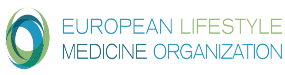 [Speaker Notes: Patients program model in time intervention period]
Multimodal intervention for patients with complex lifestyle-related issues - a simultaneous intervention to several systemic interrelated determinants of disease in vivo.
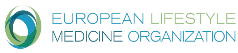 [Speaker Notes: Main groups if intervention]
10
[Speaker Notes: Patient’s receiving intervention in their health pillars through a set of behavioral techniques sorted in  the spectrum of BCT Taxonomy]
Changes in RAND-36 dimension: 2011-23
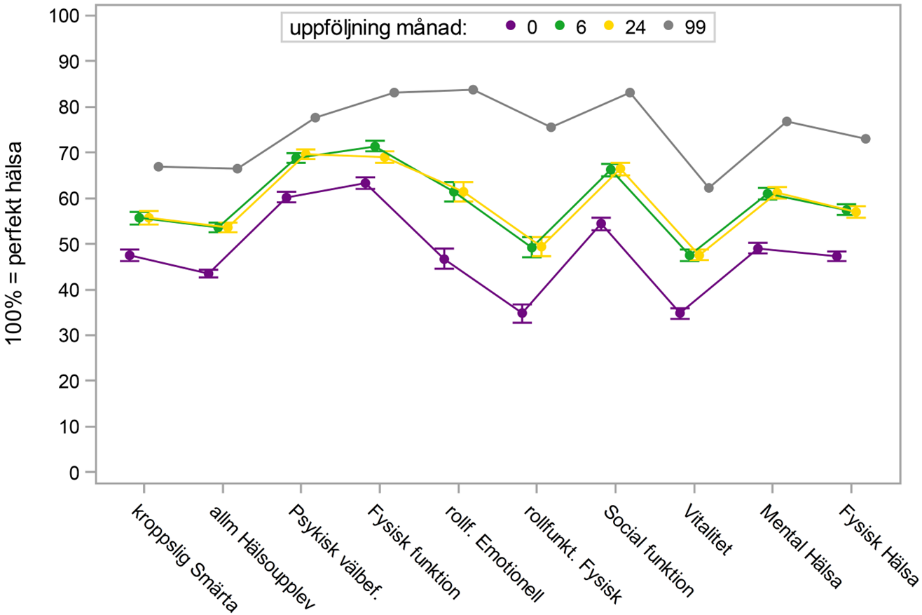 follow up month:
Normal population age 45-65
From      treatment start  to       6-month- and       2-year follow-up
www.rvn.se/osterasen
[Speaker Notes: Patient’s emotional and physical well being b4 and after intervention]
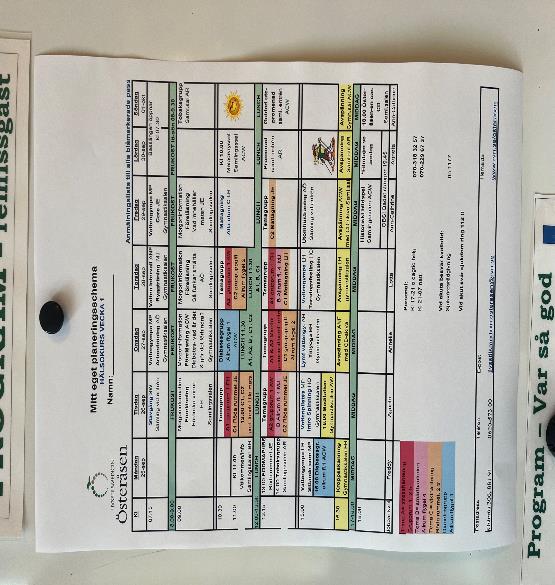 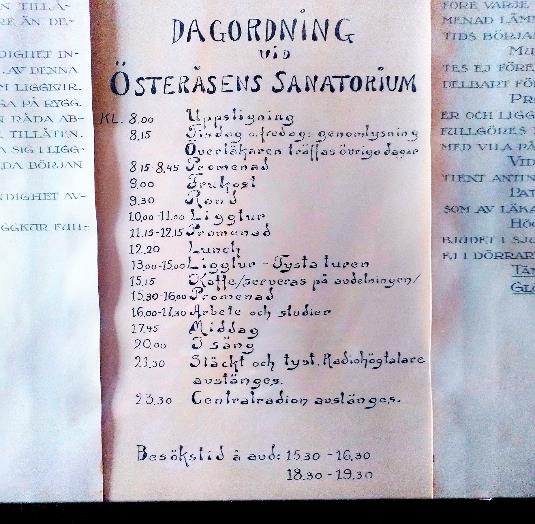 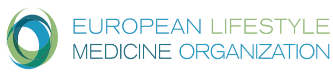 Nutrition Prescription
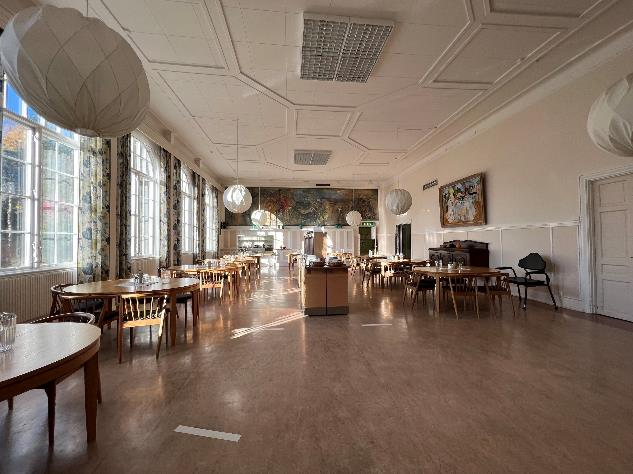 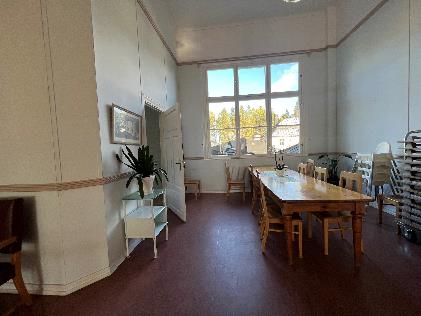 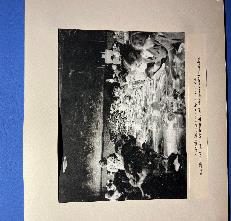 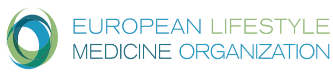 Health Literacy
Stress Management
Art Room
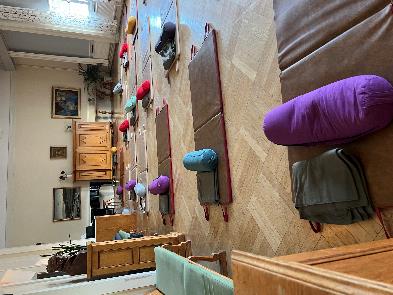 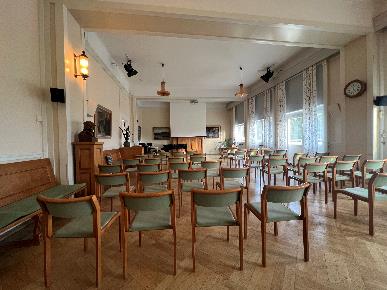 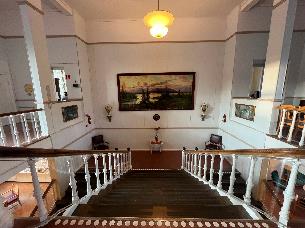 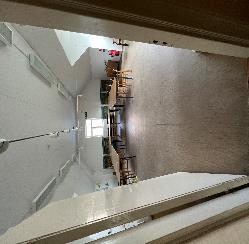 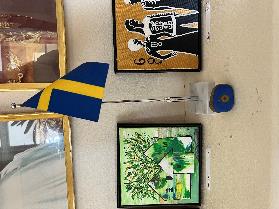 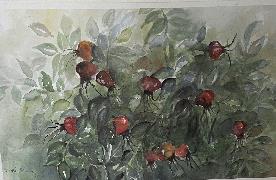 History
Culture
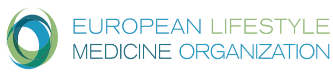 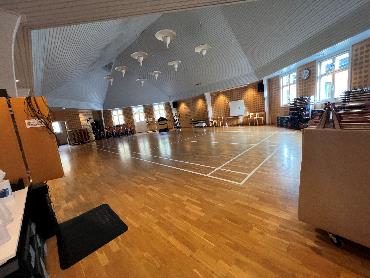 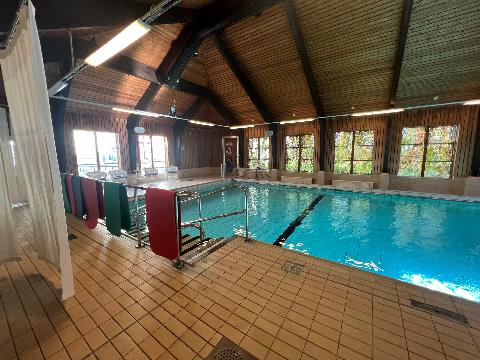 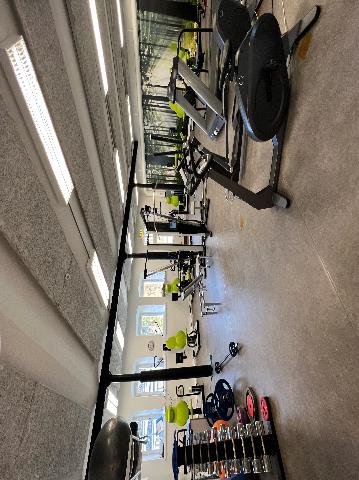 Physical Exercise Prescription
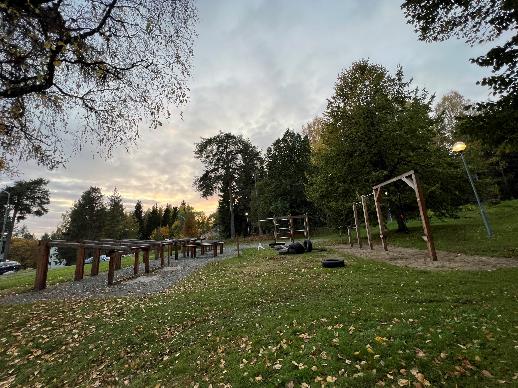 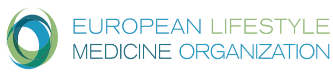 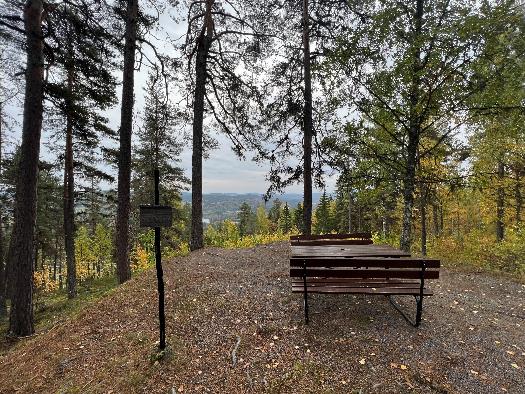 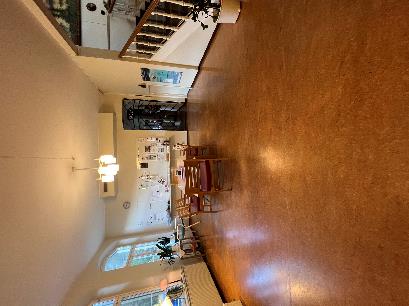 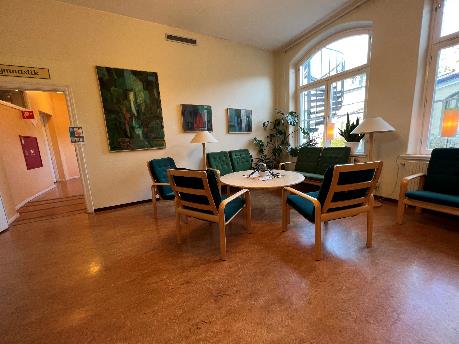 Social connection
-Indoor and outdoor sitting areas
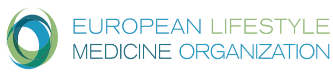 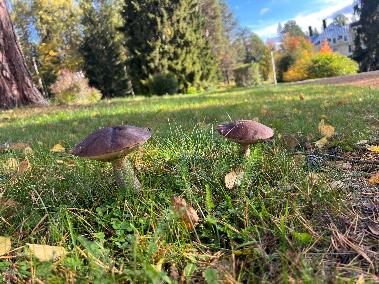 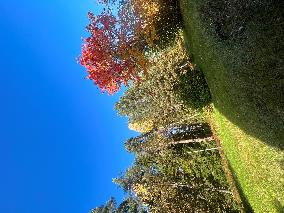 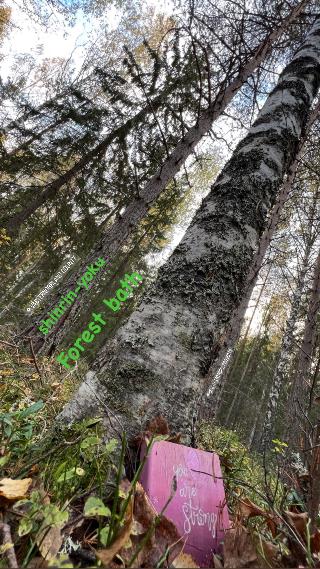 Nature prescription
-The power of Trees
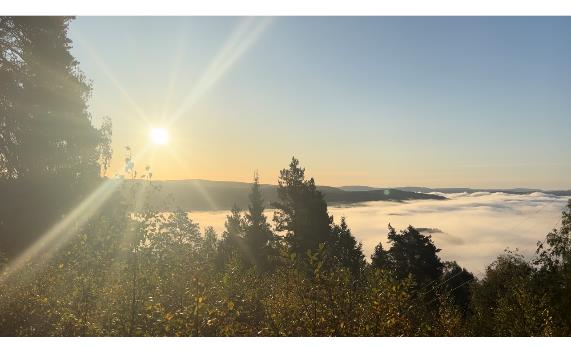 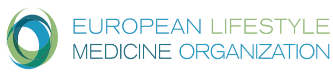 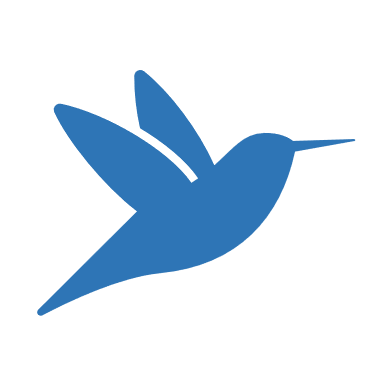 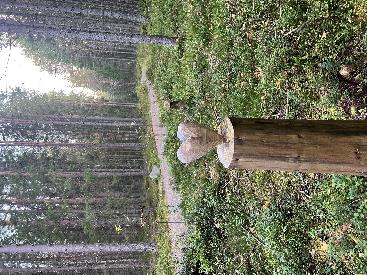 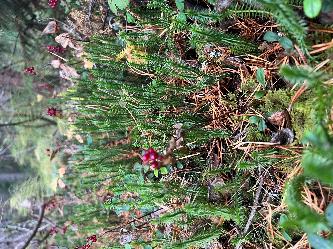 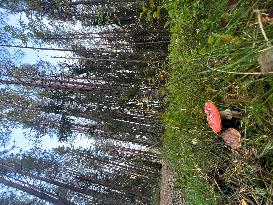 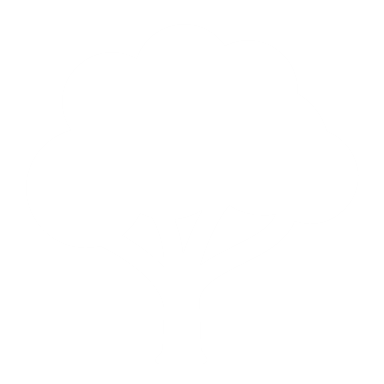 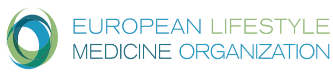 [Speaker Notes: Clinic’s surroundings is the ideal setting for connecting with nature, forest bath, bird sound healing and relaxing. Best season Automn]
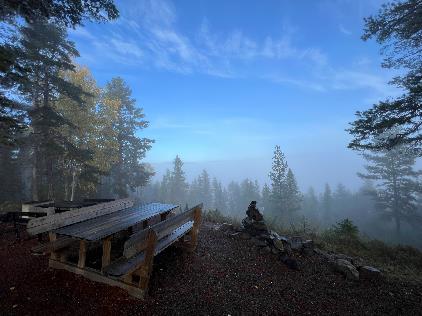 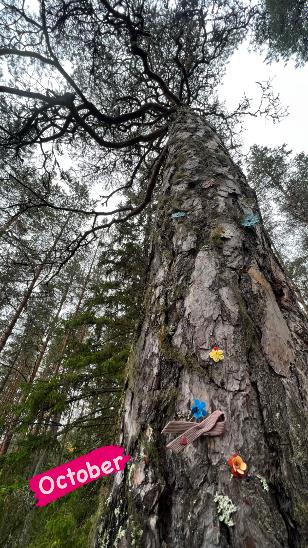 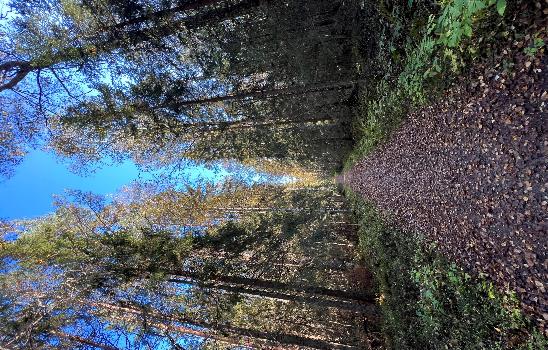 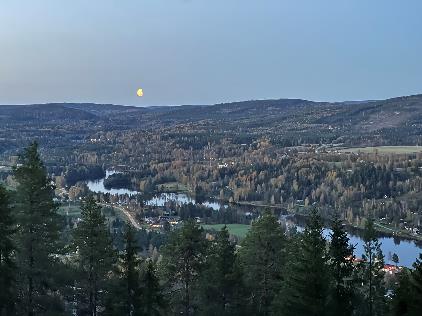 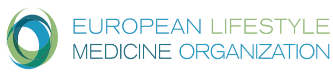 Egen Tid =Your own Time
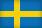 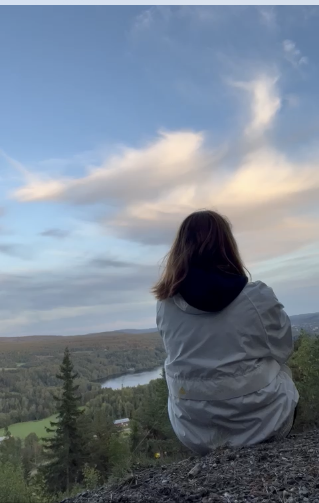 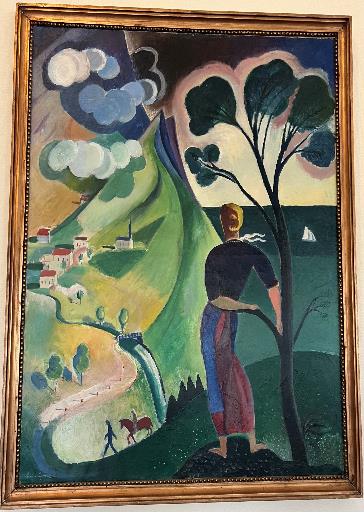 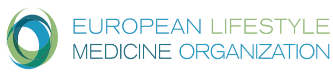 Sleep – Activities (incl meals) daily 07.15- 19.00
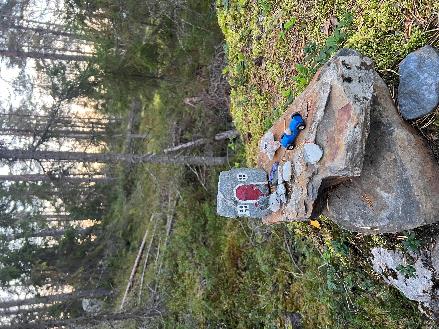 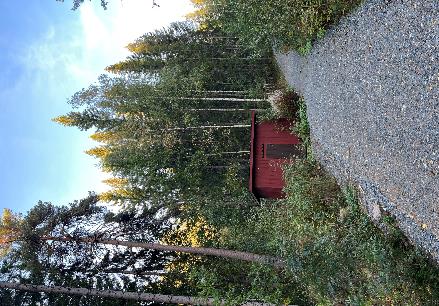 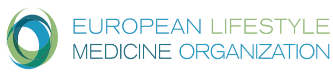 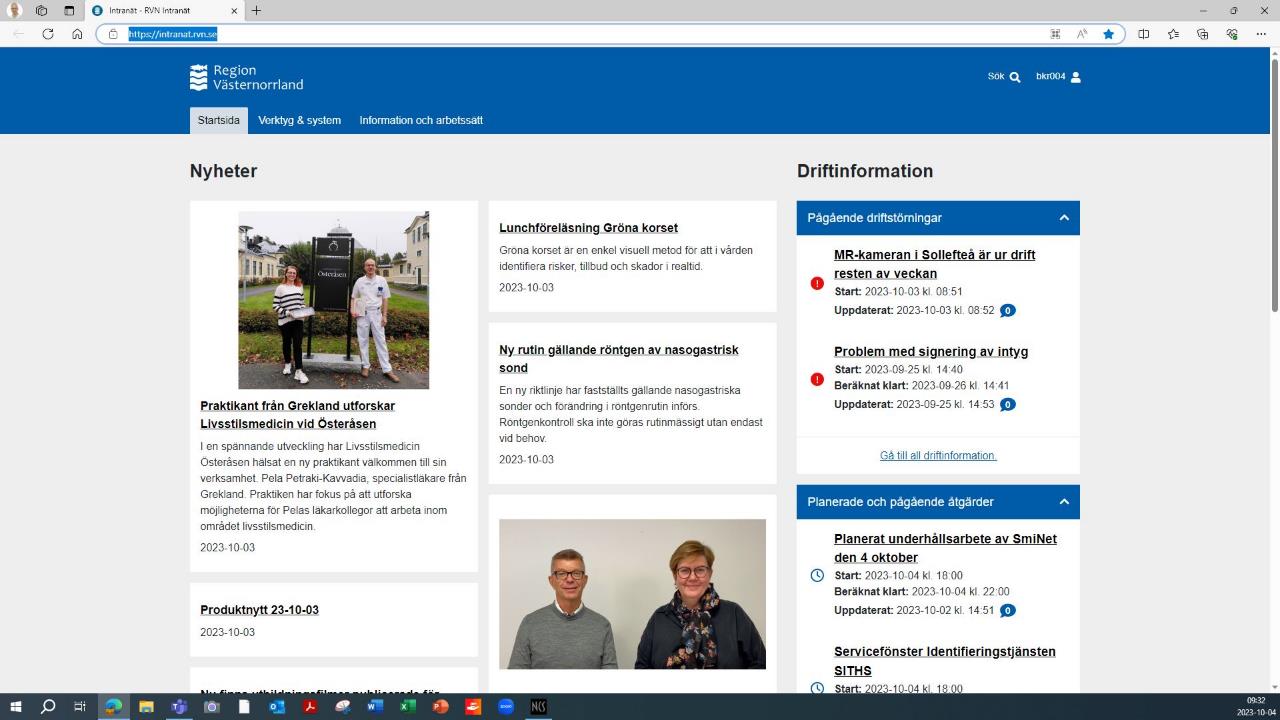 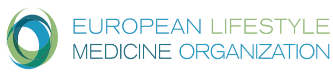 2023 September 11-October 7 

2 different groups of patients (31-37 each )
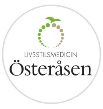 Nutrition
,stress, relaxing,
 physical exercise
, mindfulness,
 diabetes ,
lymphedema, 
chronic pain,
 nicotine and alcohol control
Nutrition
Health
Literacy
Meals( 3 X day)
 Meal preparations(3):
Vegetarian Scandinavian plant-based cuisine 
 Fodmap
Environment
Social Connection
14
33
Daily 07.15-18.00
(H)ITLSC
ILCT
SMA
Shared medical appointments
Physical exercise
Diabetes
low FODMAP,
 tobacco cessation (5)
 Stress (6)
Gym indoor outdoor
Water  gym
Guided forest  walking
High Intensity Lifestyle Change
13
30
Intensive Lifestyle Change Treatment
Extras:
-LSM& Community
-SK Course
- Culture& History
Stress management
SK course= 5day training course in LSM for doctors in Swedish
LSM & Community= health promotion weekend open for community
19
1 basic week
1 SK course week
2 Emersion weeks
Model of Pedagogy  source: Lifestyle Medicine, Garry Egger 3rd ed.
Knowledge
The Science
Evidence based and nationally recognized practice guidelines
The skills
The Art
Diagnosis, Prescription, De-prescription
Tools
Materials and Ways
Conventional tools, mHealth, digital Health
Actions
Procedures
e.g. Programs, SMAs, Self-management training
General Competencies for practice of LSM (ELMO)
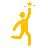 2 Leadership skills
1.Promote  healthy Lifestyle
2. Practice a healthy lifestyle
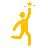 2 Knowledge skills
1.LSM positively affect health outcomes
2.Demonstrate ways by which physicians can affect behavioural change
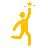 3 Assessment skills
1.Of predispositions
2.Readiness to change
                                                               3.Perform History taking
                                                               4.Perform Physical examination
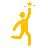 4 Management skills
1. Use of National Guidelines
2. Establish effective patient Doctor relationship
                                                                3. Collaboration with patient’s system and environment
                                                                4. Help patients by also referring to other specialists
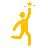 1. Practice interdisciplinary and in community teams
4 Community support skills
2.  Apply supportive office and tech systems
 3.   Measure process and outcomes
 4.  Use appropriate community referral resources to support implementation of   healthy lifestyles
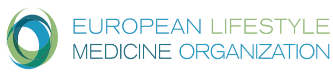 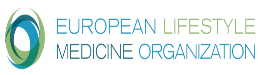 Resident-Patient Relationship:Living the patient’s experience:Processing and analysis of Curriculum Competency
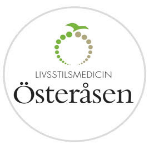 Immersion in Environment Outdoor Indoor
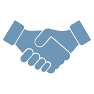 2 Experts-1 Coach
Observation
Empathy
Empathy
Humility
Active participation
Boarding setting for patient and resident
Healthcare provider’s self care
Language as inhibitor and advantage
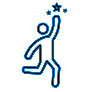 Healthcare provider as role model
[Speaker Notes: Within personal subjectivity]
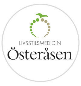 Environment indoor outdoor
Open mind,
  No expectation   mindset 
Non-judgmental-prejudiced attitude
Curiosity
  Positivity and 
  Exploration spirit
Boarding set
Observation
Immersion
Patients
Language Barrier
Knowledge
Reflection of Resident on himself
[Speaker Notes: Nonverbal all senses information flow constantly of 
-one’s body language and facial expressions
-patient logistics grouped for weight loss, stress management and chronic pain management, with needs on diabetes, IBS care and assistance in quitting substances(nicotine and alcohol) 
The patient follow an extensive planned exposure of health literacy
Input on  the patient's compliance efficacy and motivation  for routine classes and repetitions, the interaction with the healthcare providers on scheduled activities, the eating times, the relaxed time and the level of change as days go by.
The resident living the experience of the patient sets himself apart from the conventional residence “one expert” practice- out of the white coat status position and metaphorically” wears the shoes of the patient” or “take the same drug treatment”. 
The resident himself immerses in a state of self care and self management, realizes need of personal lifestyle improvements and sets personal healthy lifestyle habits that also serve his healthy role model position
Environment sets the working ground of healthcare team with patients:

 INDOOR 
quiet,safe,tech-free,noise free,comfortable,friendly,historical,cultural,organized, providing both independency and socially inviting, perfume allergy-free, user friendly, encouraging self care. Health care providers’ teamwork that reflect positive psychology, patience and openness while at the same time setting boundaries.
The facilities support all types of Ph.activity/exercise, educational meal preparations and multimodal patient sitting areas, as long as rooms of small and big groups gatherings
OUTDOOR
 Natural environment in a forest with clean air, lots of safe space - vehicle free area for all walking types in a distance range of 3,5 km on  an altitude where you admire from above the banks of the river Ångermanälven]
In Österåsen Resident follows the interdisciplinary intervention on all pillars of health
Experience the implementation of
multiple SMART prescriptions
Health Literacy, 
Self Care 
Self management skills
Active participation
Active Participation
Performing a Diagnosis
Counseling
LSM prescription and medication De-prescription
Barrier
Sexual health
Councelling as:Motivational interviewing
Sleep Hygiene
Sexual health
Sleep Hygiene
Motivational interviewing
Patients and Healthcare providers as active participants in self care
Humility
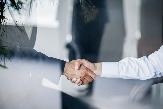 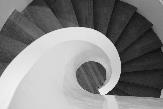 Acceptance
Empathy
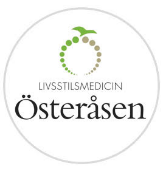 2Experts 1 Coach
Engaging
Compassion
Empathy
Healthcare provider as Role model
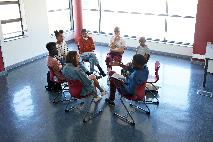 Nature prescription
-The power of Trees
SMAs
Resident-Patient’s Small talks
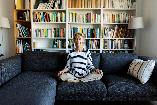 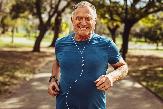 Healthcare provider’s selfcare
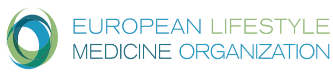 How healers heal
[Speaker Notes: Relaxed inspired, nature aware, plantbased diet, digital noise&pollution detox, mindful, forest bath,]
The Doctor patient model 
a
in the times of Communicable Diseases and – probably (not) in the era of Non-Communicable diseases
Mindset
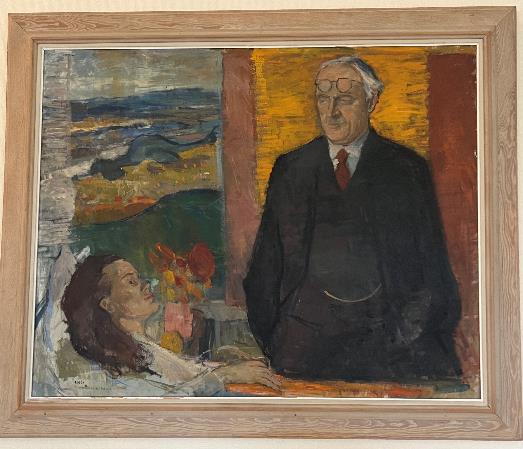 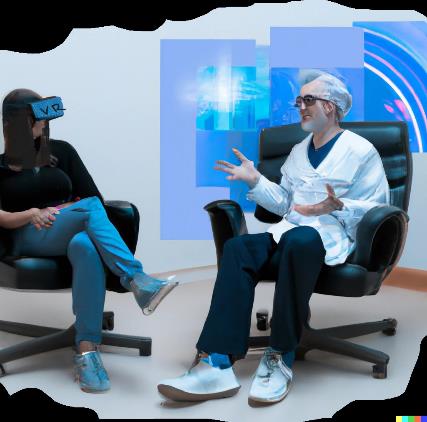 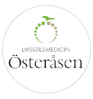 AI’s DALL-E’s generated picture with the description ”Patient and Doctor of Lifestyle Medicine in the era of Virtual Reality”
Kjell Rosen’s portait of Helge Dahlstedt,  senior consultant of Österåsen Sanatorium 1919-1951
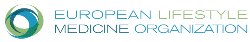 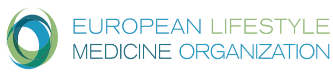 Team
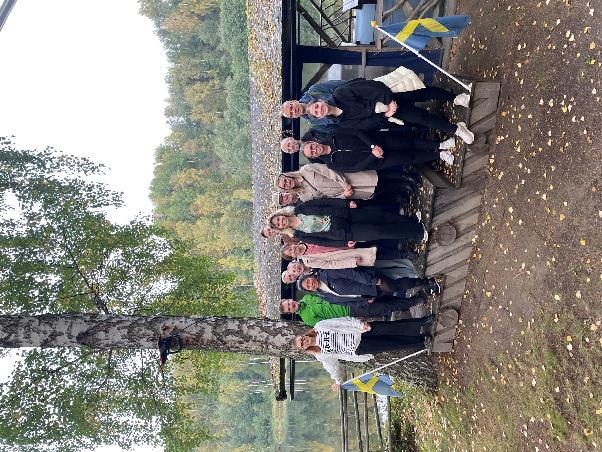 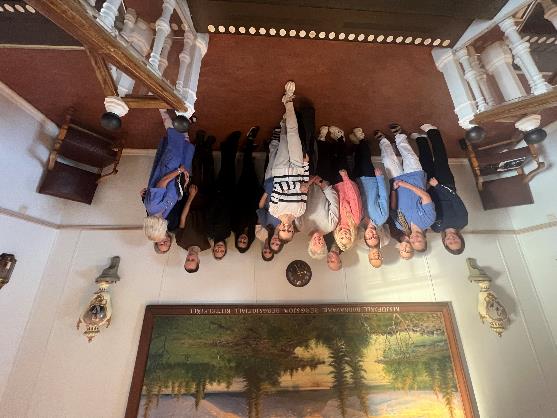 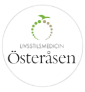 Tack så mychet
Inspired, connected and with more tools